Herding Cats: The Initial Roundup
Debbie Beaudry, Ph.D.
Debbie.Beaudry@Rutgers.edu
Joy McDonald
joymcd@rutgers.edu

Academic Technology Services
Objectives
Identify techniques for delivering professional development for designing online courses
Identify methods for evaluating faculty development programs
Context
Rutgers University
Three campuses
65,000 students and 9,000 faculty members
Four learning management systems

Rutgers University-Newark
12,000 students and 585 faculty members
Blackboard learning management system
Classes in BlackboardSpring 2014
Face-to-face: 1,430
Hybrid: 15
Online: 30
Quality Matters at Rutgers
Adopted in spring 2013
Some units developing course with QM focus
No courses have been through the formal QM review process
Our evaluation of professional development
Former methods
Current method
“Identifying several methods and metrics as a starting pointing for determining impact, although perhaps not the ideal, is of far greater worth than waiting to “get it perfect.” 		(Ragan & McQuiggan, 2014, p.97)
Designing Quality Online Courses (DQOC)
Goals
Build a shell course based on selected QM standards
Experience online course as a student
Model QM-based course design

Format
Nine weeks
Completely online
Offered through Blackboard
Pair & Share
What types of faculty development programs for QM…
	Do you have?
	Would you like to have?
Research questions
After participating in the Designing Quality Online Courses (DQOC) faculty development program, what do participants apply from the program when they design an online course? 
What are the differences in what is applied from the DQOC program between participants who receive a stipend and participants who do not receive a stipend?
What are participants’ perceptions of the effectiveness of the DQOC program?
Data points
Pre-survey
Post-survey
Course review protocol
Interviews
Designing Quality Online Courses (DQOC)
Review course content
Modified copy of course and research instruments available on Blackboard to guests
To access: http://tinyurl.com/nsdbhs2
Examine method used to evaluate course effectiveness
Review preliminary results of study
Start Here
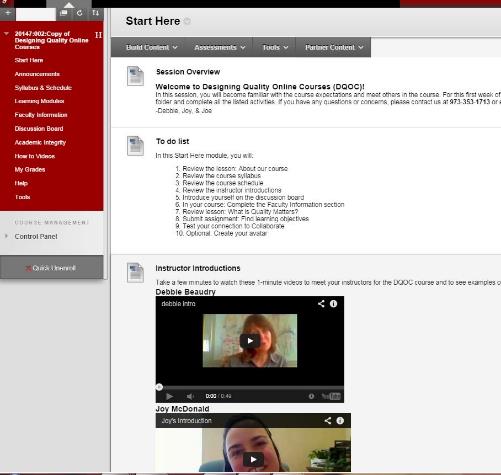 Nine Modules
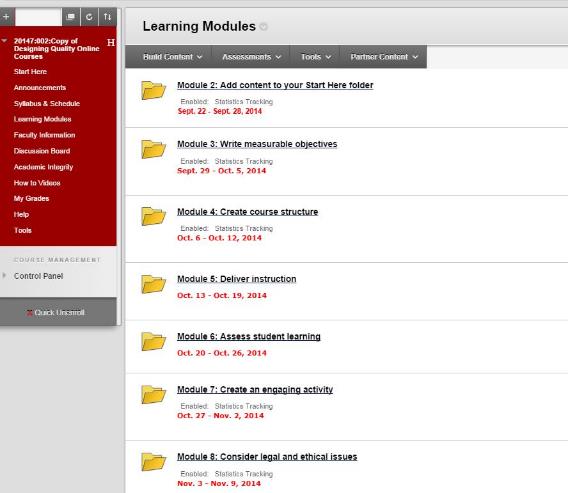 Module content
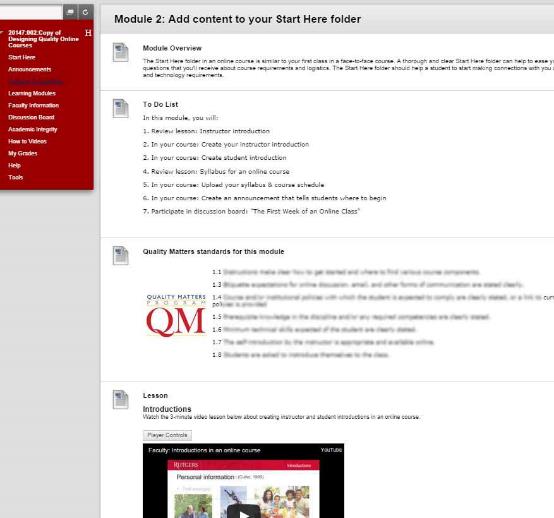 How to Videos
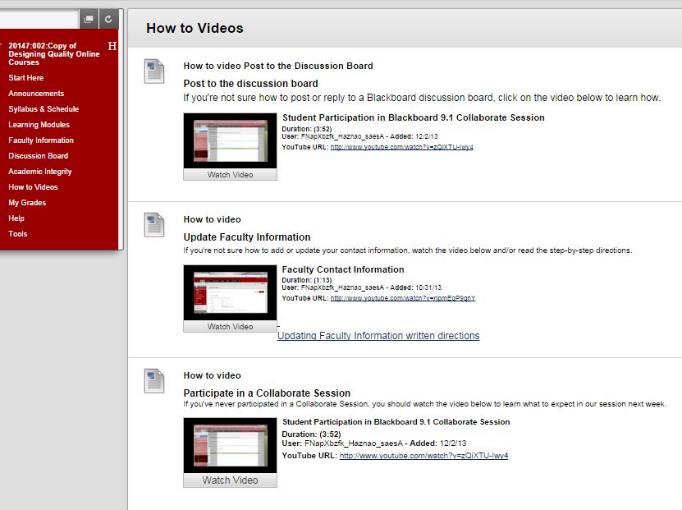 How to Measure Effectiveness of PD?
Calls for more rigorous evaluation of professional development in higher education.
Brooks, Marsh, Wilcox, & Cohen, 2011
Kucsera & Svinicki, 2010

Existing models suggested measuring program’s impact at a series of levels
Guskey, 2000
Kirkpatrick, 1994
Quality Transformation Faculty Development Assessment Framework (Ragan & McQuiggan, 2014)
Step 1: Participation metrics
Step 2: Faculty input & satisfaction metrics
Step 3: Attitude and knowledge metrics
Step 4: Instructor performance metrics
Step 5: Student performance metrics
Step 6: Return on investment metrics
Pair & Share
How do you measure the effectiveness of your professional development?
Step 1: Participation Metrics
Number of participants
Ten course participants
Nine study participants
Seven reported part of stipend program

Study participant status
Full time faculty = 43%
Part-time faculty = 43%
Graduate assistant = 14%
Step 1: Participation Metrics
Online teaching experience
57% never taught completely online
43% taught hybrid course 
14% taught a course that was completely online

Online learning experience
43% took a completely online course
43% took a hybrid course
29% never took an online course before
Step 1: Participation Metrics
Eligible for compensation for participation & designing
78% reported eligible for compensation
22% no compensation

Completed or not completed DQOC course
66% completed 
34% did not complete

Completion of compensated vs non-compensated participants
71% compensated participants completed
50% non-compensated completed
Step 2: Faculty Input & Satisfaction Metrics
Course content met my needs to design an online course
83% strongly agreed
17% agreed

Course assignments applied directly to design of my course
83% strongly agreed
17% agreed

I found the DQOC Blackboard course site easy to navigate
50% strongly agreed
33% agreed
17% disagreed
Step 2: Faculty Input & Satisfaction Metrics
Content was appropriate for my level of technical expertise
50% strongly agreed
50% agreed

Weekly discussion board was an important part of my learning
17% strongly agreed
83% agreed

I would recommend this course to a colleague
83% strongly agreed
17% agreed
Step 3: Attitude & Knowledge Metrics
Step 4: Instructor Performance Metrics
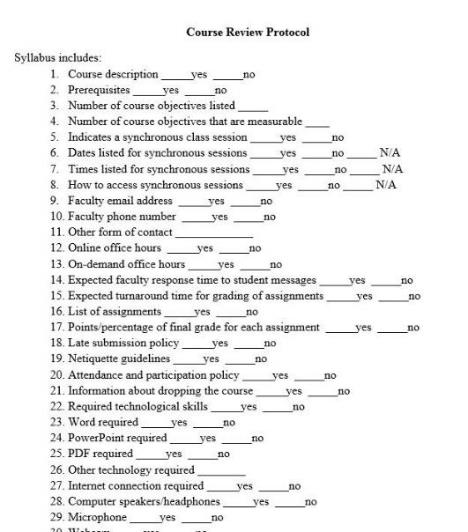 Analysis of components
Compared course to 82-point protocol
Tallied 43 possible points

One week after DQOC course completed
Six months after course completed
Results by Stipend Status
Results by Completed vs. Not Completed
Step 5: Student Performance Quality Assurance Techniques and MetricsStep 6: Return on Investment Quality Assurance Techniques and Metrics
Pair & Share
What pieces of this course/evaluation method can you apply to your setting?
Quality Transformation Faculty Development Assessment Framework (Ragan & McQuiggan, 2014)
Step 1: Participation metrics
Step 2: Faculty input & satisfaction metrics
Step 3: Attitude and knowledge metrics
Step 4: Instructor performance metrics
Step 5: Student performance metrics
Step 6: Return on investment metrics
References
Brooks, D. Christopher, Marsh, L., Wilcox, K., & Cohen, B. (2011). Beyond satisfaction: Toward an outcomes-based, procedural model of faculty development program evaluation, Journal of Faculty Development, 25(3), 5-12.
Guskey, T.R. (2000). Evaluating professional development. Thousand Oaks, CA: Corwin Press. 
Kirkpatrick, D. L. (1994). Evaluating Training Programs: The Four Levels. San Francisco: Berrett-Koehler.
Kucsera, J., & Svinicki, M. (2010). Rigorous evaluations of faculty development programs. Journal of Faculty Development, 24(2), 5-18.
Ragan, L.C. & McQuiggan, C.A. (2014) A model for determining the effectiveness and impact of faculty professional development. In K. Shattuck (Ed.), Assuring quality in online education (pp. 91-109). Sterling, VA: Stylus Publishing.